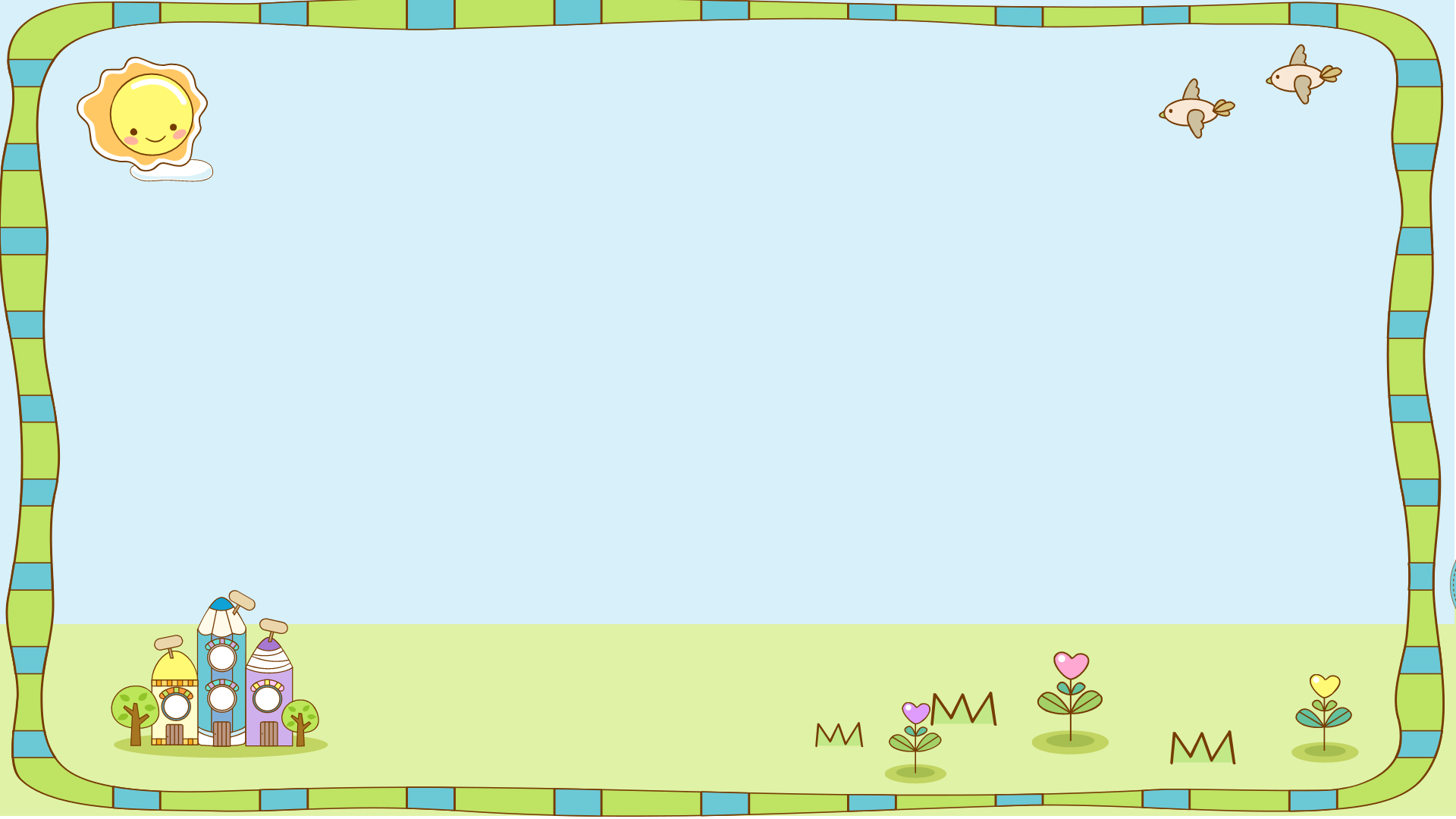 Khởi Động
Viết số thập phân thích hợp vào chỗ trống:
0,009
9m =                  km
3,4
34 tạ =               tấn
18,07
18km2 7ha =              km2
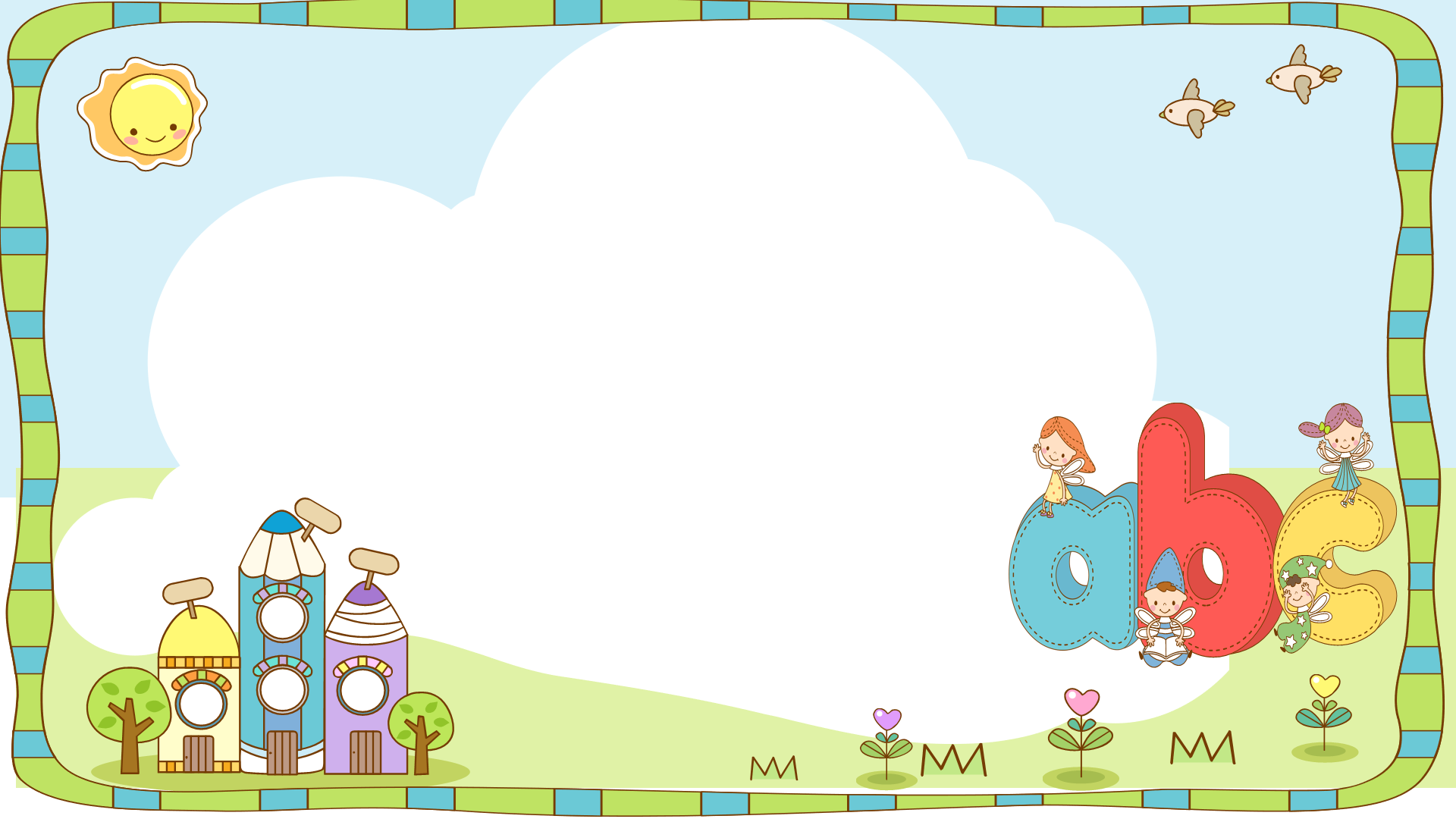 Cộng hai phân số
TOÁN
Yêu cầu cần đạt
- Biết thực hiện phép cộng hai số thập phân
- Biết giải bài toán có liên quan đến phép cộng hai số thập phân
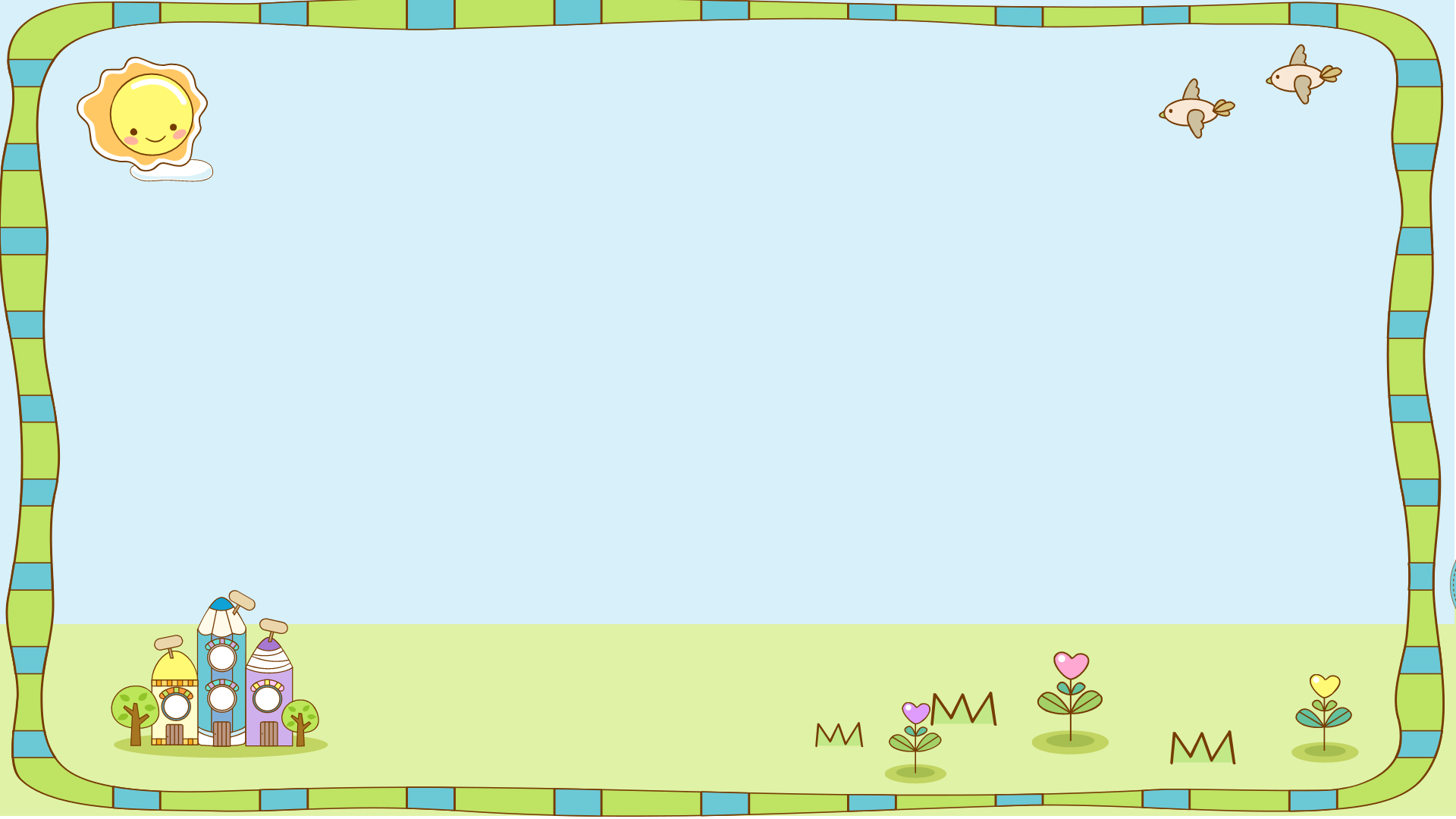 Khám phá
A
a) Ví dụ 1: Đường gấp khúc ABC có đoạn thẳng AB dài 1,84m và đoạn thẳng BC dài 2,45m. Hỏi đường gấp khúc đó dài bao nhiêu mét?
Muốn tính độ dài đường gấp khúc ABC ta làm như thế nào?
2,45m
Ta phải thực hiện phép cộng:
1,84 m
1,84  + 2,45 = ? (m)
184
184
Ta có: 1,84 m =        cm
Nhận xét về số hạng của  tổng trên?
+
?m
245
2,45 m =         cm
245
Độ dài đường gấp khúc ABC là:
429
184 + 245 = 429 cm
429 cm =           m
4,29
4,29
Vậy: 1,84 + 2,45 =           (m)
Thông thường ta đặt tính rồi làm như sau:
* Thực hiện phép cộng như cộng các số tự nhiên.
1,84
+
2,45
* Viết dấu phẩy ở tổng thẳng cột với các dấu phẩy của các số hạng.
4 29
,
[Speaker Notes: Gv nêu cách trình bày đặt tính
-Gv nêu kĩ thuật tính]
So sánh hai phép tính sau:
429
4,29
Giống nhau:Về cách đặt tính và thực hiện phép tính.
184
1,84
+
+
245
2,45
Khác nhau:  Một phép tính có dấu phẩy, một phép tính   không có dấu phẩy.
và
429
4,29
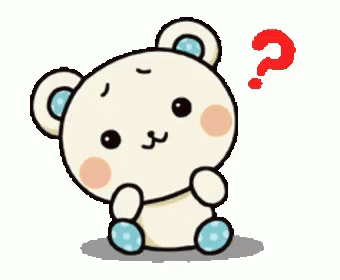 Khi thực hiện phép cộng hai số thập phân, cần lưu ý viết dấu phẩy ở kết quả (tổng) thẳng cột với dấu phẩy ở các số hạng.
Khi thực hiện phép cộng hai số thập phân, em cần lưu ý điều gì?
184
1,84
+
+
245
2,45
b) Ví dụ 2:  15,9 + 8,75 = ?
Đặt tính: Viết số 8,75 dưới số 15,9 sao cho các chữ số ở cùng một hàng thẳng cột với nhau
Nêu cách đặt tính và thực hiện phép tính?
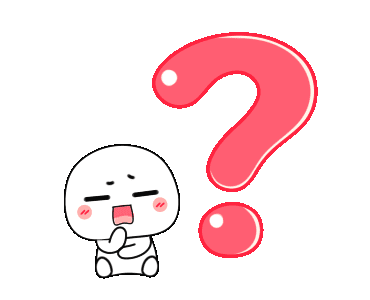 15,9
Ta đặt tính rồi làm như sau:
+
8,7 5
- Thực hiện phép cộng như cộng số tự nhiên.
2
4
5
6
,
- Viết dấu phẩy ở tổng thẳng cột với các dấu phẩy của các số hạng.
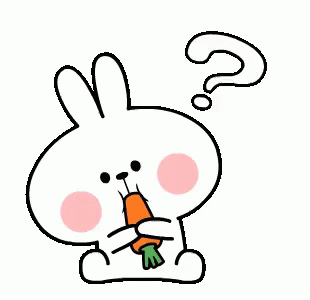 Muốn cộng hai số thập phân ta cộng như thế nào?
- Viết số hạng này dưới số hạng kia sao cho các chữ số ở cùng một hàng đặt thẳng cột với nhau.
- Cộng như cộng các số tự nhiên.
- Viết dấu phẩy ở tổng thẳng cột với các dấu phẩy của các số hạng.
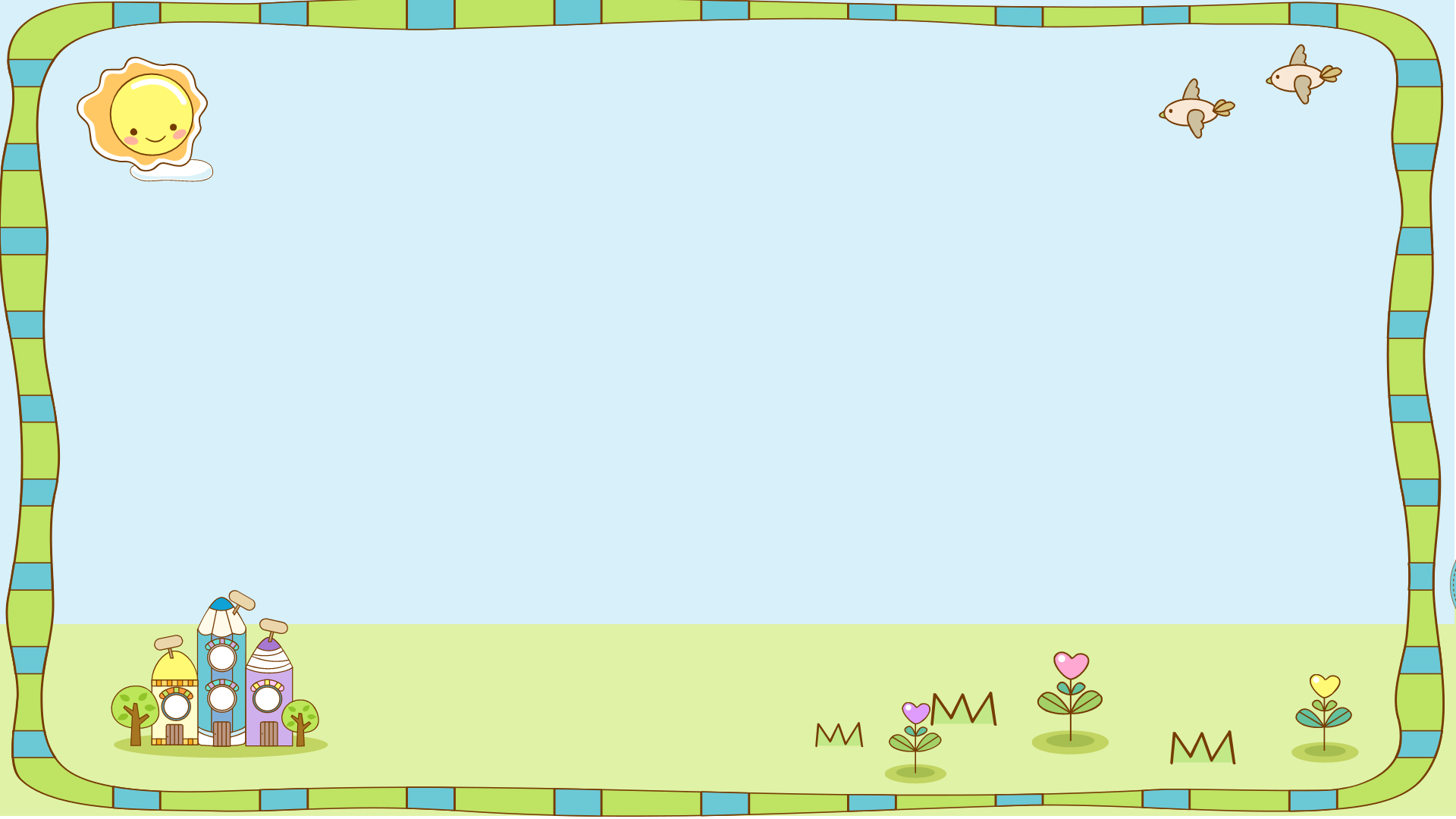 Thực hành
Bài 1: Tính
a)    58,2                 	 b)  	 19,36
        24,3              		             4,08
+
+
82,5
23,44
c)      75,8                       d)	     0,995
              249,19                               0,868
+
+
1,863
324,99
Bài 2: Đặt tính rồi tính
c) 57,648 + 35,37
b) 34,82 + 9,75
a) 7,8 + 9,6
a)    7,8            	 b)  	 34,82	     c) 57,648
         9,6            		   9,75 		35,37
44,57
93,018
17,4
[Speaker Notes: Nhận xét: - Đặt tính: Các chữ số cùng một hàng thẳng cột với nhau chưa?
Kết quả bạn cộng đúng không?
Dấu phẩy ở tổng đặt đã thẳng cột với các dấu phẩy ở các số hạng chưa?]
32,6 kg
Bài 3. Nam cân nặng 32,6kg. Tiến cân nặng hơn Nam 4,8kg. Hỏi Tiến cân nặng bao nhiêu ki - lô - gam?
Tóm tắt:
Nam :
4,8kg
Tiến :
? kg
Bài giải
Tiến cân nặng số ki-lo-gam là:
32,6 + 4,8 = 37,4( kg)
Đáp số: 37,4  kg
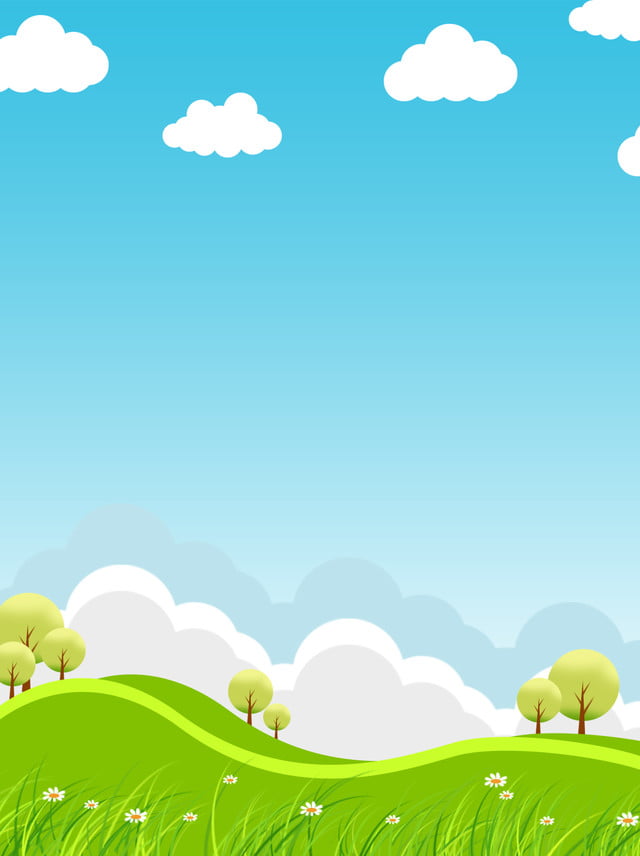 hoa
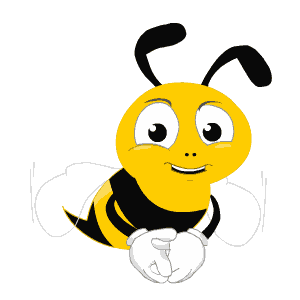 Vườn
ong
vàng
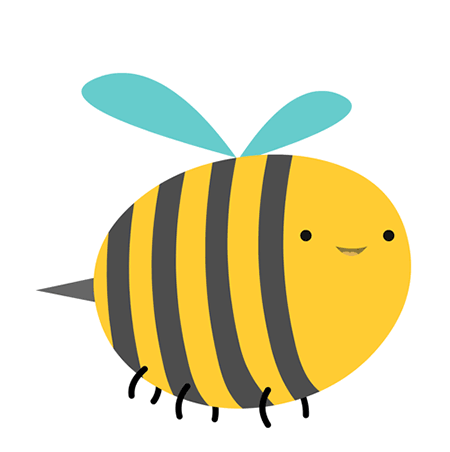 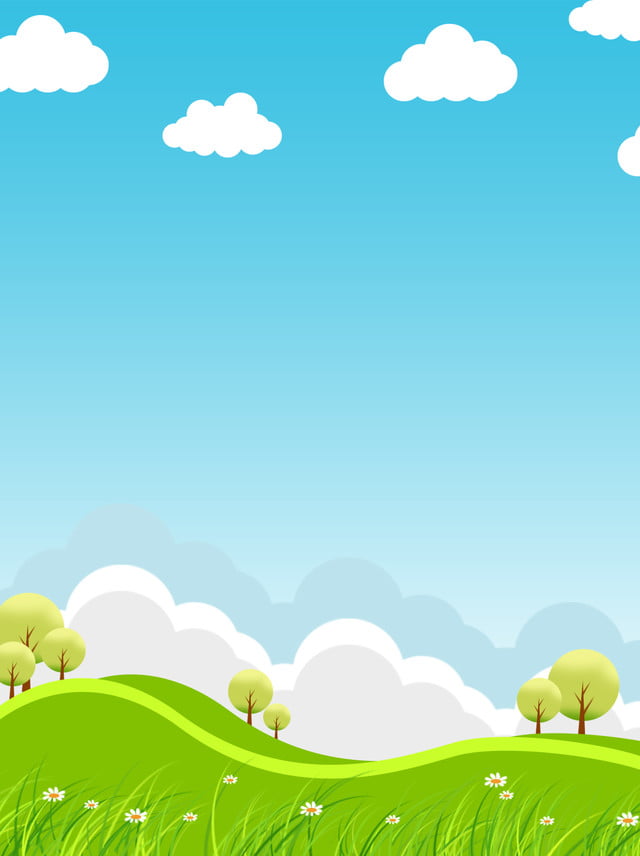 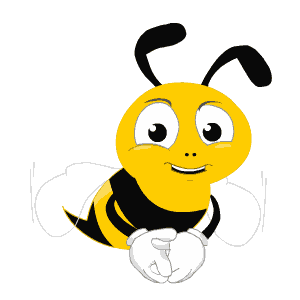 Câu 1: Tính : 0,995 + 0,6
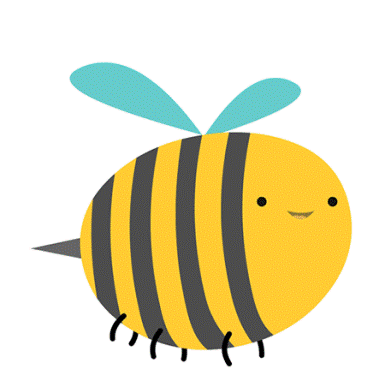 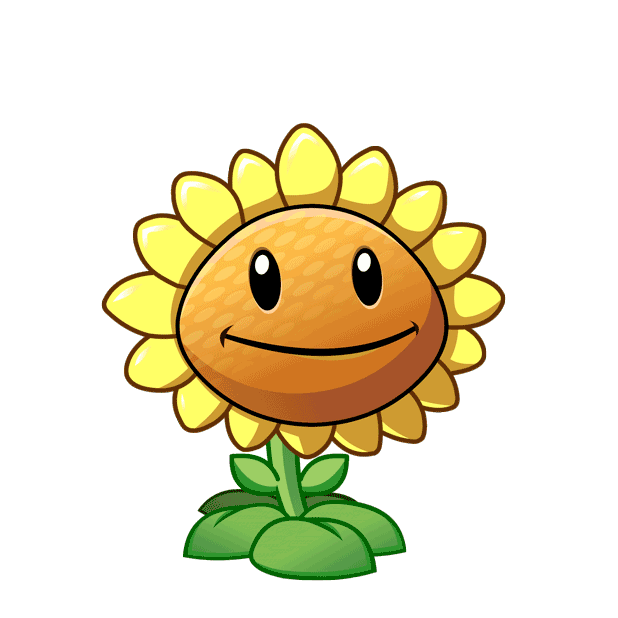 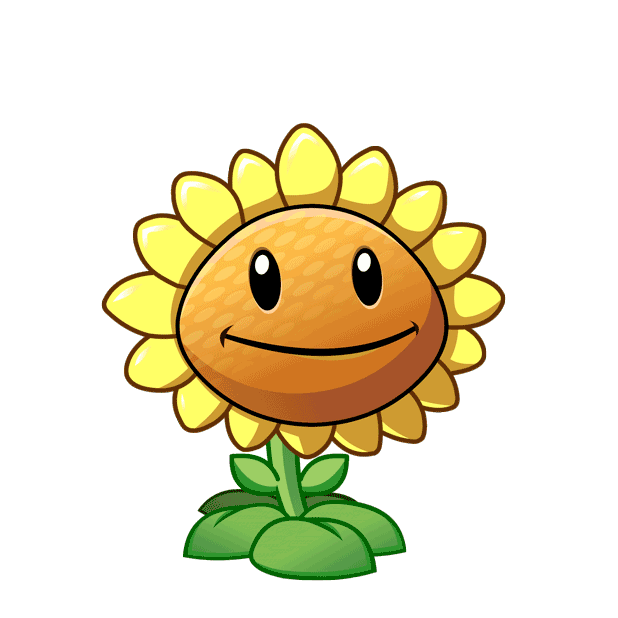 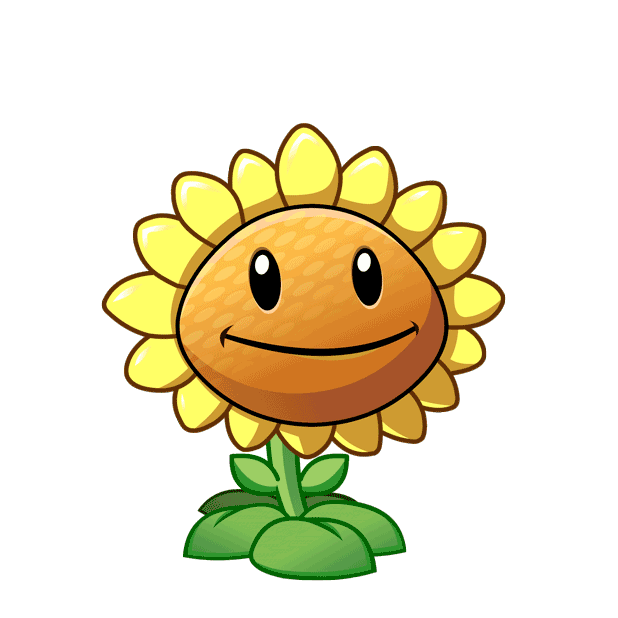 B. 1,001
C. 0,001
A. 1,595
[Speaker Notes: Click vào bông hoa]
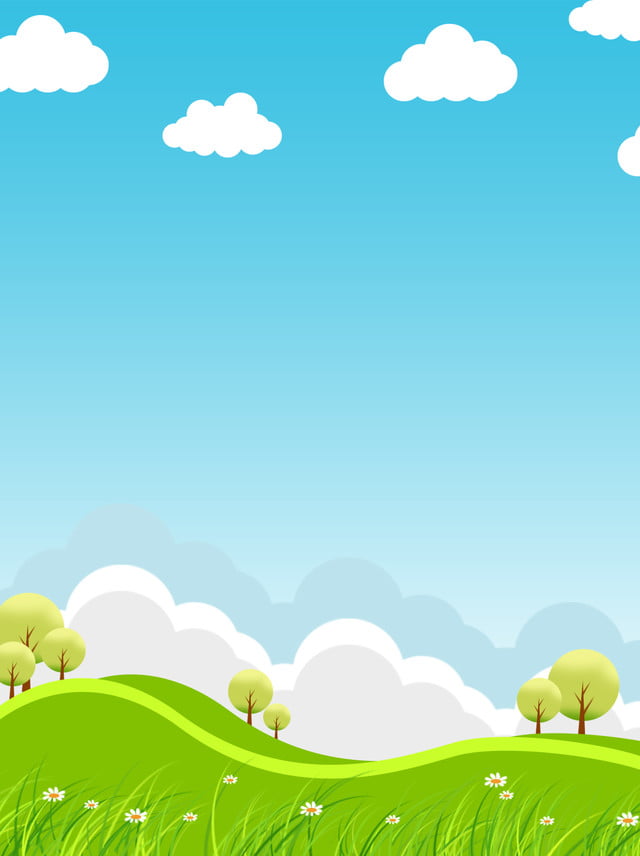 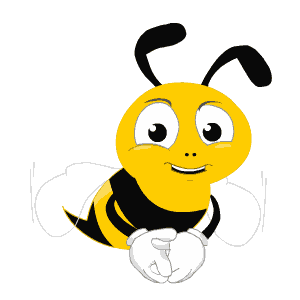 Câu 2: Tính: 45,008 +15,5
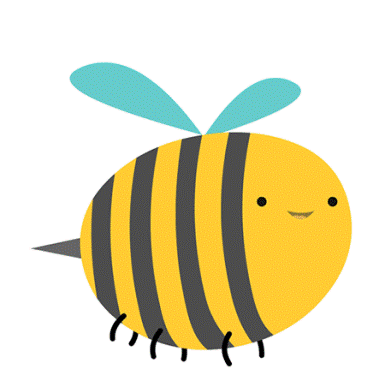 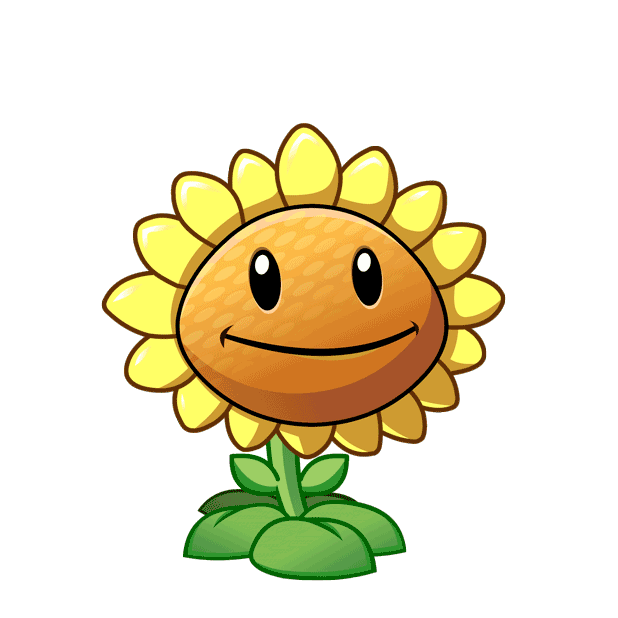 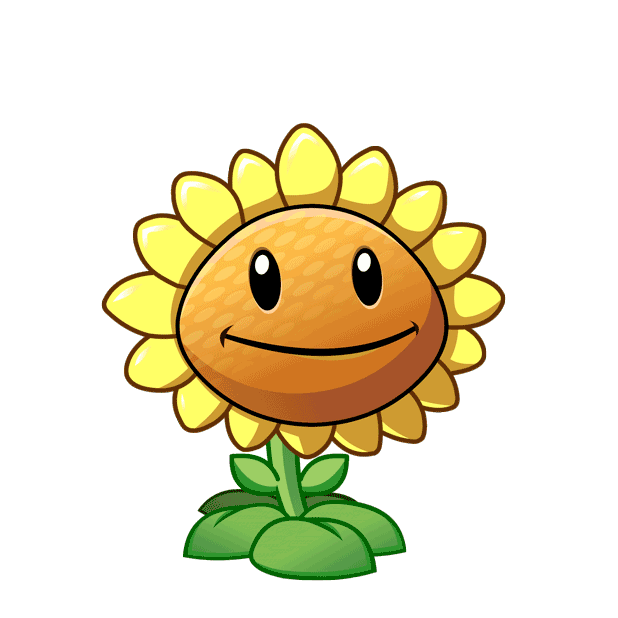 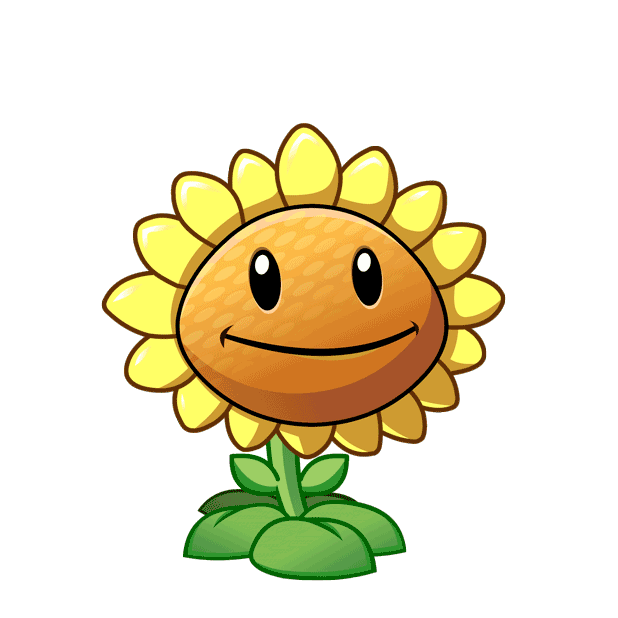 A.45,263
C.45,158
B. 60,508
[Speaker Notes: click vào bông hoa]
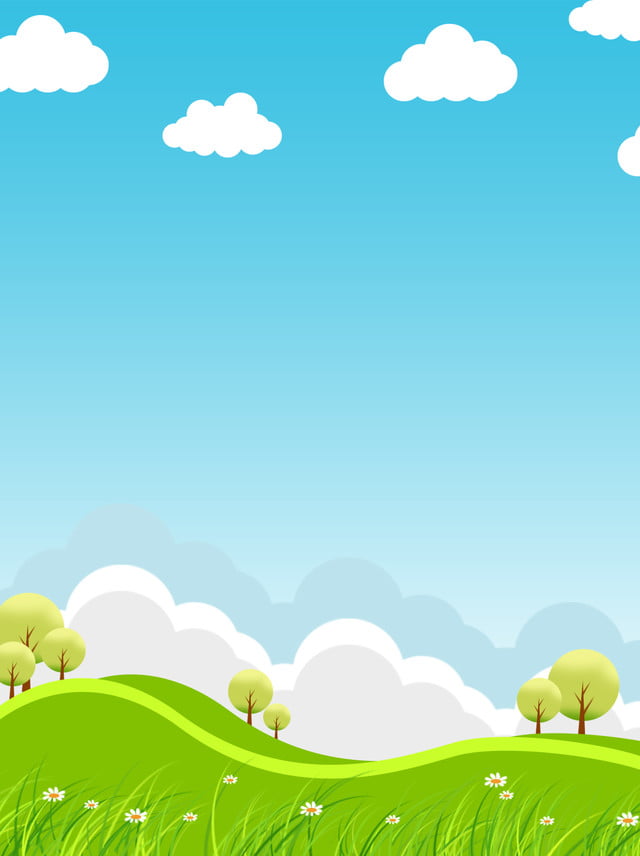 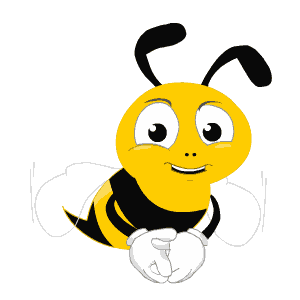 Câu 3: Một của hàng tuần đầu bán được 312,75m vải. Tuần đầu bán được ít hơn tuần sau 35,8m vải. Hỏi tuần sau cửa hàng bán được bao nhiêu mét vải?
TREATMENT
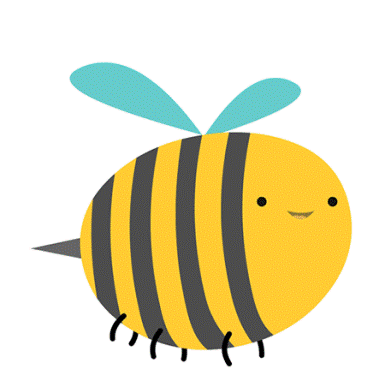 10 am
6 pm
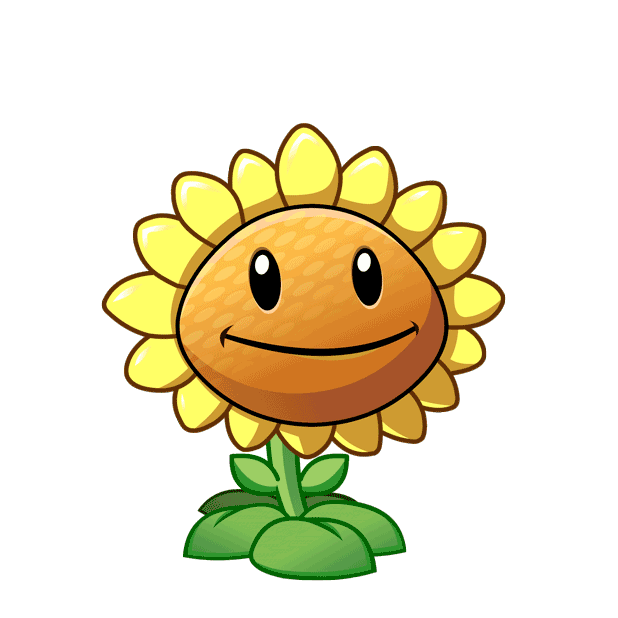 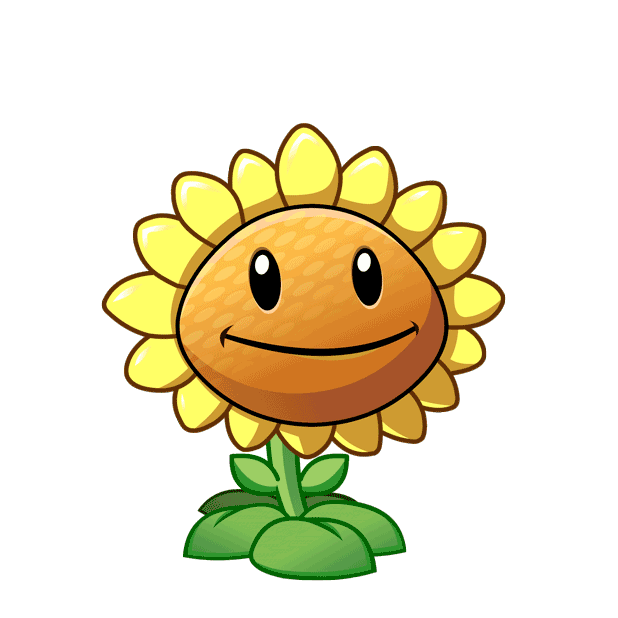 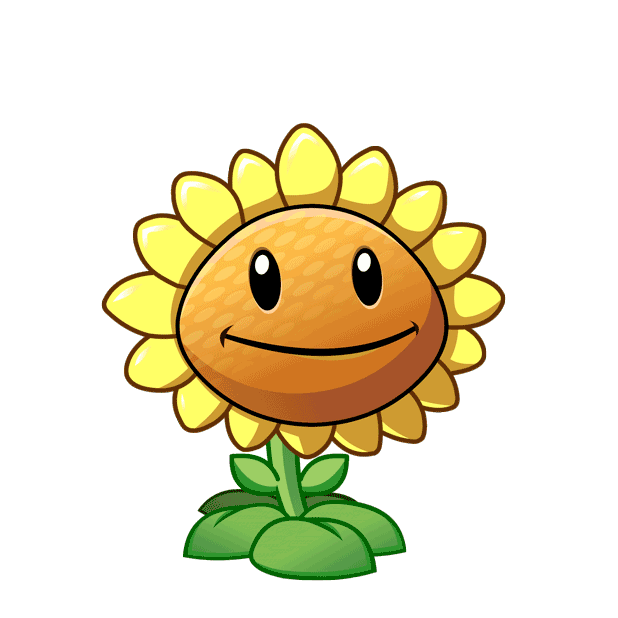 Saturn
Neptune
Saturn is the ringed planet and a gas giant
Neptune is the farthest planet from the Sun
C. 276,7
A. 276,95
B. 348,55
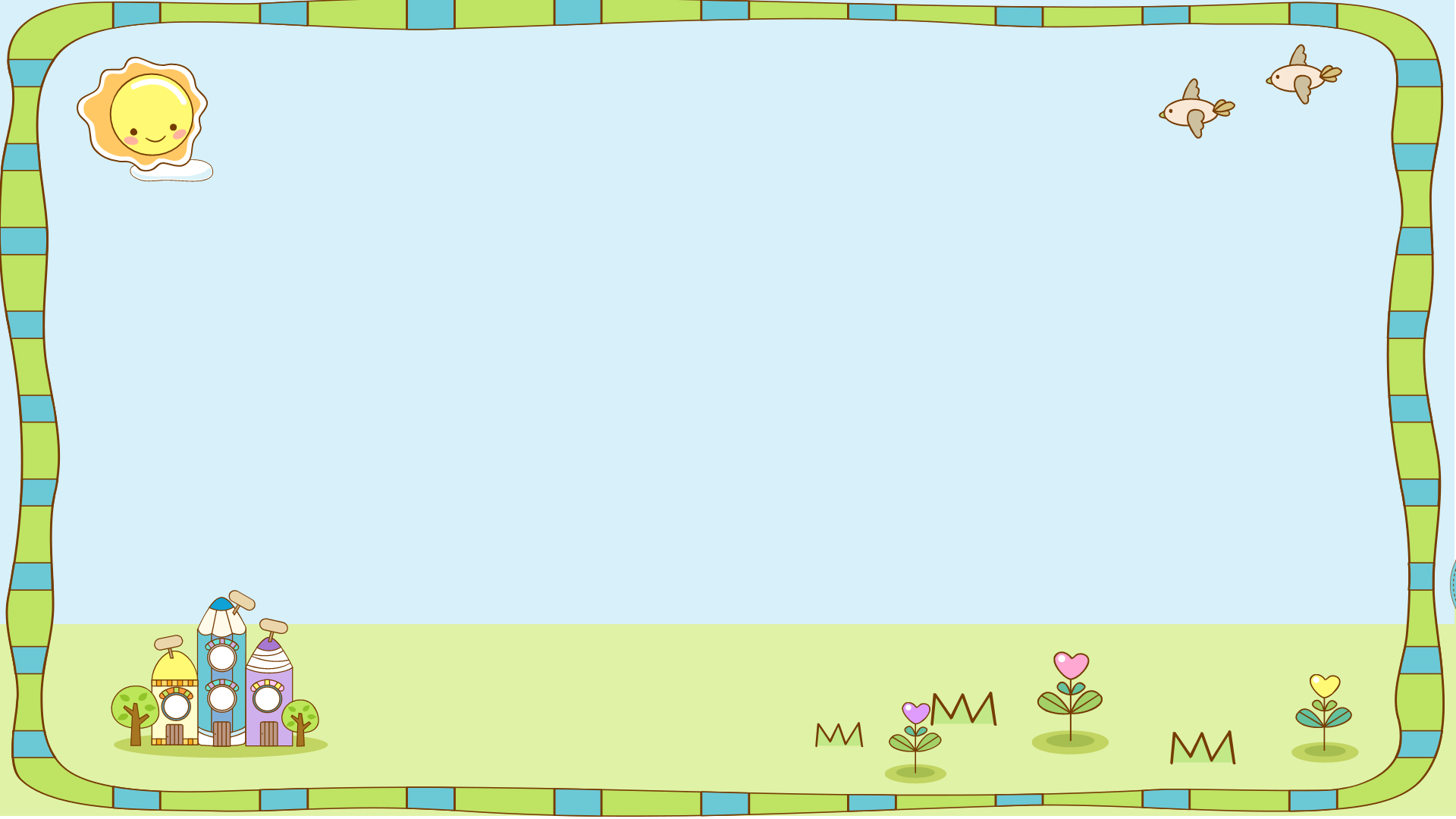 Vận dụng, trải nghiệm
Ghi nhớ cách đặt tính và thực hiện phép tính cộng hai số thập phân
Áp dụng kiến thức đã được học vào cuộc sống.
 Chuẩn bị bài sau: Luyện tập